HSA, Dropouts, Graduation and AYP
Report to the Board of Education
October 25, 2011
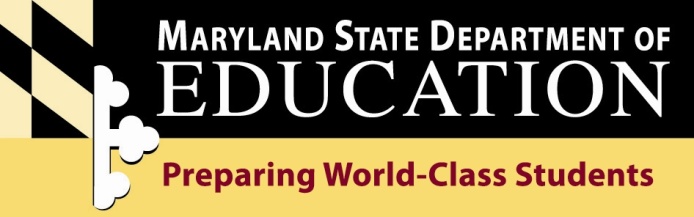 High School Assessments
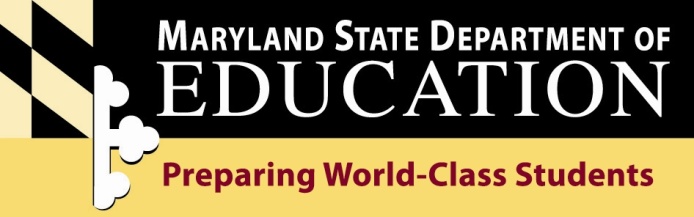 Class of 2011How they met requirements
Special Education Certificates
Passed all four
Combined score
Bridge
Waiver
Class of 2011How they met requirements
Completers
Non-Completers
Enrollment
Not Met-HSA Only 0
Passed 4 -42,938
Sept. 2010   60,555
Combined Score – 9360
Not Met-Other 3063
Dropouts     1821
Bridge - 5350
Waiver - 133
June 2011   63,605
Non-Grads without HSA requirement - 1157
Graduates Entering Prior to 2005 - 226
Total Diplomas -  58,753
Total -  4220
SpEd Certificates - 722
Total Completers -  59,377
Non-Grads: A Closer Look
Total Non-Grads: 4220 
Working toward Special Ed Certificates: 1103
Entered prior to 2005 (no HSA requirement): 54

Breakdown for Non-Grads Responsible for HSA Requirement
Who Dropped Out During Senior Year?
Class of 2009 thru 2011How they met requirements
Class of 2011 SubgroupsHow they met requirements
Class of 2011 Services GroupsHow they met requirements
Class of 2011: 133 Waivers
2009
2010
2011
Waivers by Subgroup
First Time Taker Pass Rates
First Time Pass Rate Data by Subgroup - 2011
First Time Pass Rate Data by Services Group - 2011
Changes for 2012
Elimination of government requirement
New combined score is 1208
Students who took government previously can use their score to help them meet requirements.
Graduation
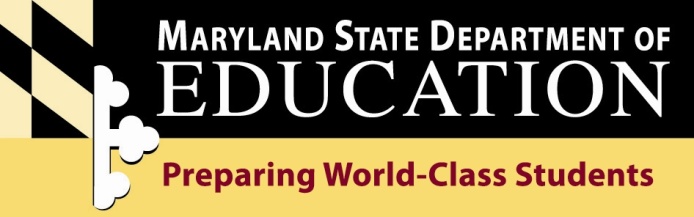 Graduation Rate
“Leaver Rate” 
No longer used for accountability
Counts all graduates, not just those who graduate in 4 years
Does not follow a Grade 9 cohort
Only measure with trends
Graduation Rate Trend (Leaver)
Changes for 2011
Implementation of cohort graduation rate for AYP
“On-time” graduates
Report 4 and 5-year rate for each cohort
Requires “lagged” rate (using Class of 2010)
Definition : Four-Year Adjusted Cohort Rate
The number of students who graduate in four years with a regular high school diploma divided by the number of students who form the adjusted cohort for that graduating class.

Follows a cohort, or a group of students, who begin as first-time ninth graders in a particular school year.
For high schools that start after grade nine, the cohort is calculated based on the earliest high school grade.
20
Cohort Graduation Rate Data
2010 Cohort Graduation Rate Data by Subgroup
2010 Cohort Graduation Rate Data by Services Group
Dropouts
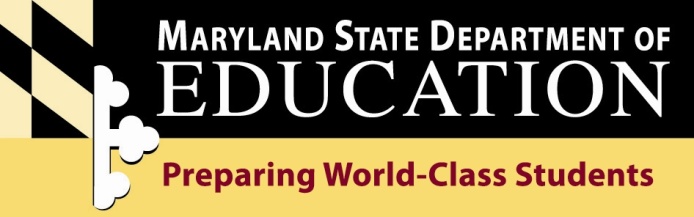 Dropouts-Event Rate Trend
Difference Between Current and Cohort Drop Out Rates
Annual Event Rate
Adjusted Cohort Rate
Does not require an LDS (1 year of data)
Reflects all drop outs across grades 9-12 in a given school year
Reports every “event” of drop out: students can be counted twice
A drop out can also count as  a graduate
Requires an LDS (4 years of data)
Reflects cumulative drop outs across a 4 and 5 –year period from a cohort group entering Grade 9 at the same time
Students are only counted once (final status)
Other New Features
Cohort drop out rate includes as drop outs
Students who do not continue from the end of one school year to the beginning of the next (cross summer)
Any student classified as a transfer who cannot be verified as enrolled somewhere else
Non-graduates at the end of Year 4 who do not re-enroll in Year 5.
Cohort Drop Out Rate Data
Cohort Drop Out Rates by Subgroup
Cohort Drop Out Rates by Subgroup
2011 High School Adequate Yearly Progress
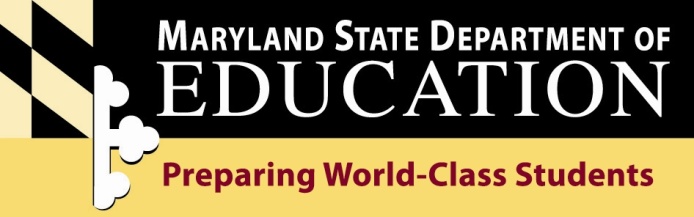 What is “AYP”
Adequate Yearly Progress – sufficient progress toward the goal of 100% proficient by 2014
Determination of school success based on No Child Left Behind
Uses MSA results and graduation rate 
Schools must meet a yearly target (AMO)
Must meet target for each of 10 subgroups
AYP “Cells” Chart
Challenges to Achieving AYP
Target rises each year:
 
AMOs
Challenges to Achieving AYP (cont.)
Confidence interval shrinks each year
All subgroups must achieve targets
Subgroups with 5 students or more counted
This year we have 10 subgroups instead of the 8 we have had in the past 
Students receiving special services
USDE projected in March that 80 percent of schools would fail to make AYP
School Improvement Categories
School Improvement Categories
High Schools in Improvement
AYP Results- 2011 High Schools
3 schools exited school improvement
79 schools are in school improvement 
41 more than in 2010
44 schools missed AYP for the first time
Special education subgroups account for 39 percent of schools not meeting AYP because of only one subgroup.
Schools in Improvement All Schools
AYP Breakdown – 2011 All Schools
* Percentage is of total number of schools
AYP Results- 2011 All Schools
Of 1376 schools, 760 (55%) met AYP
11 schools exited school improvement
123 more schools are in school improvement now than in 2010
HSA and Graduation
Questions and Discussion
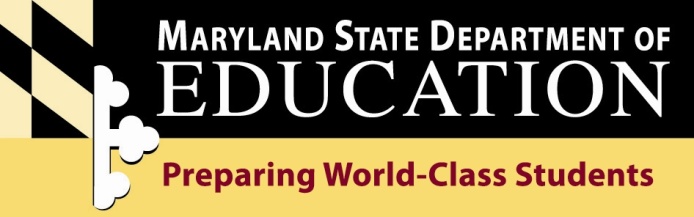